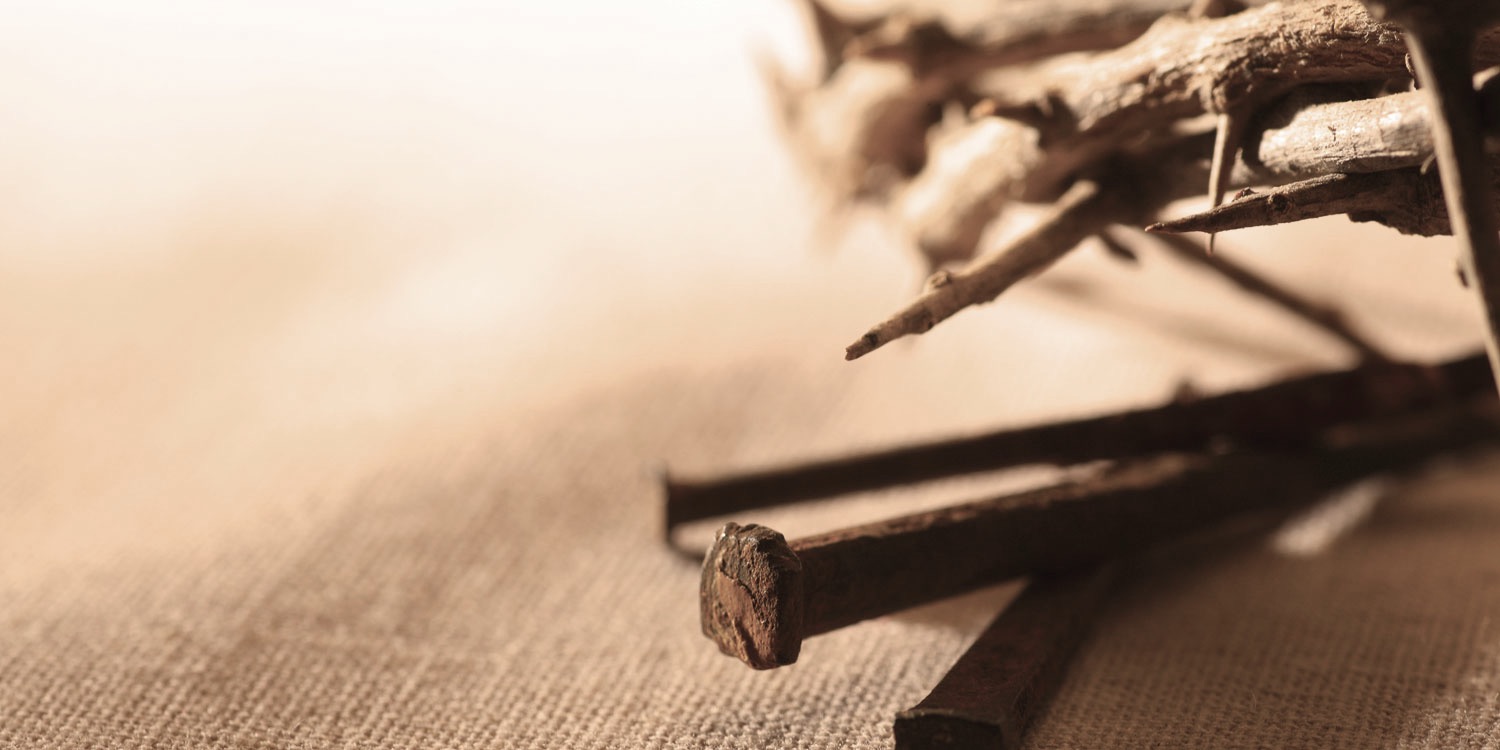 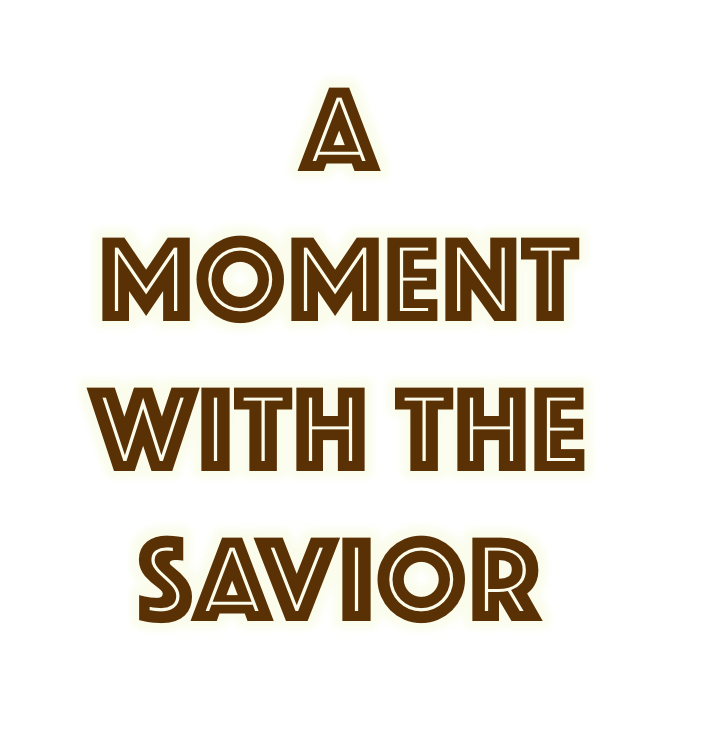 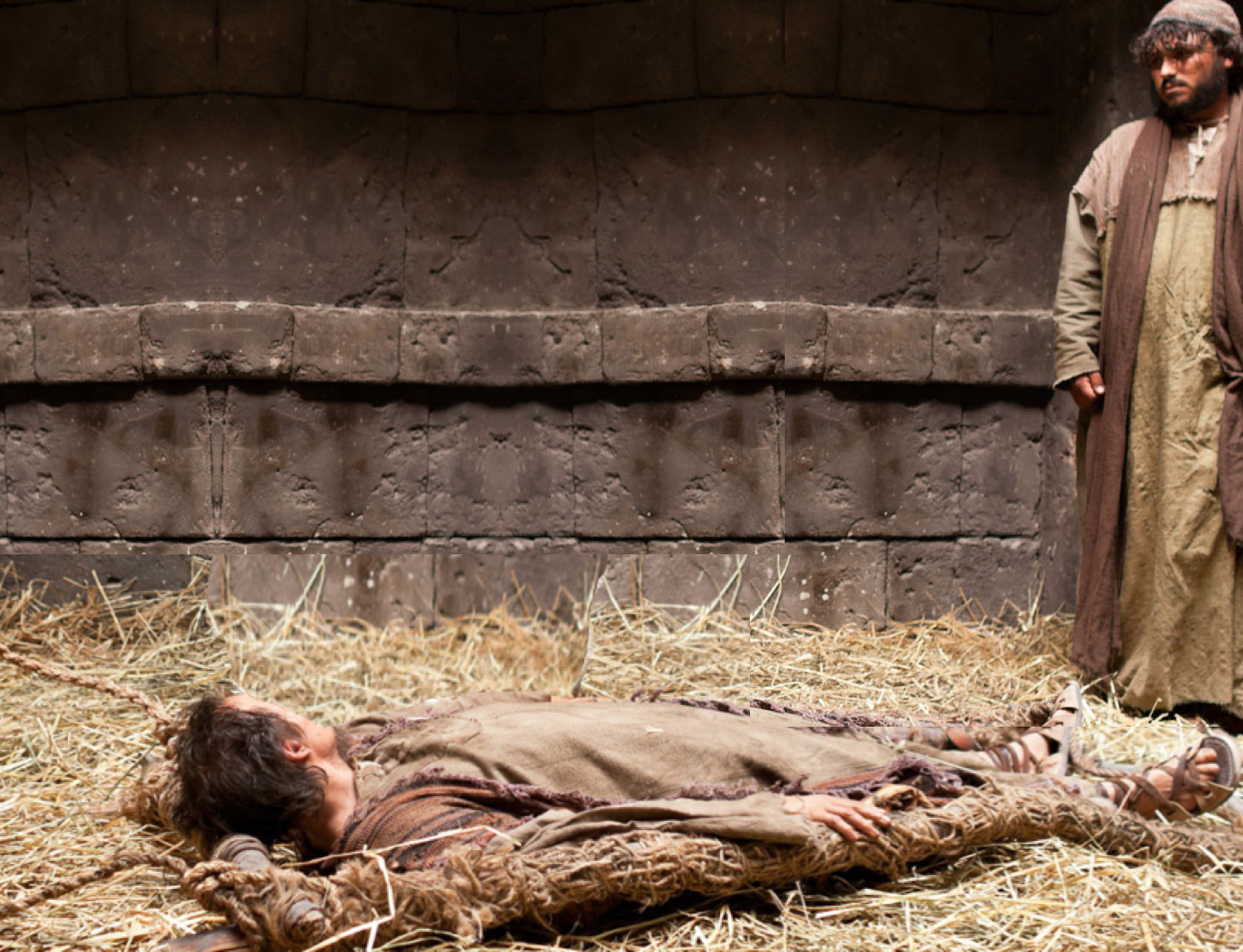 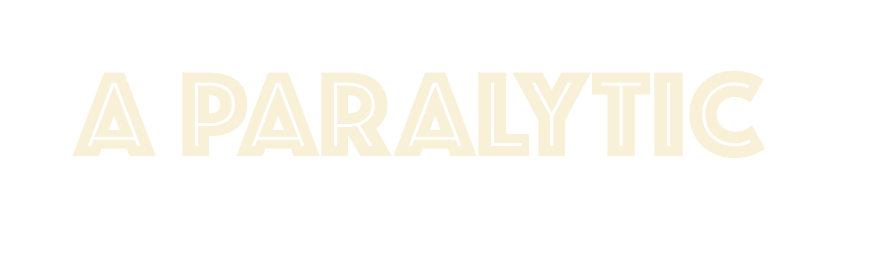 A bleak future
Sympathy the only prescription
Horizontal life
Dependency
Humiliation
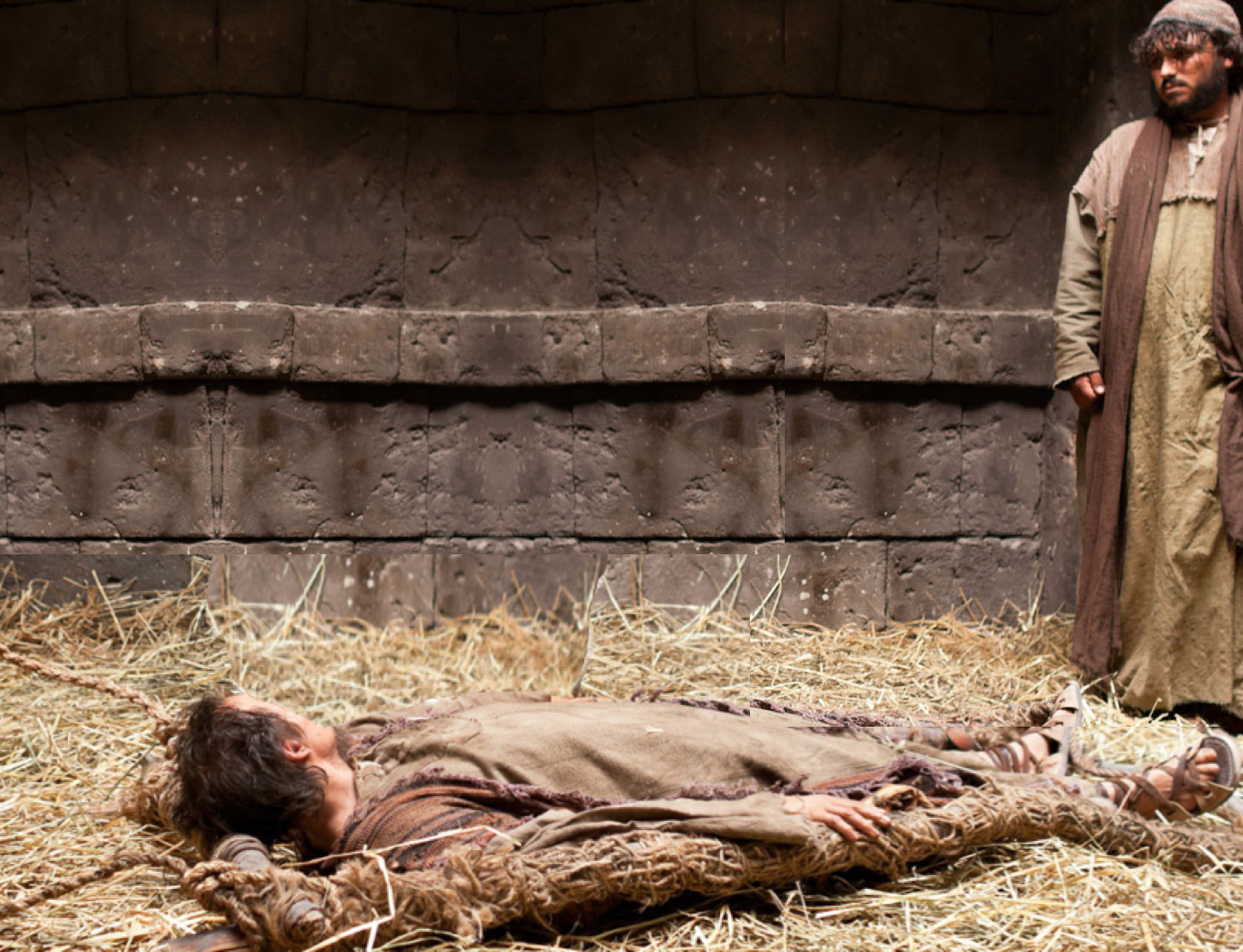 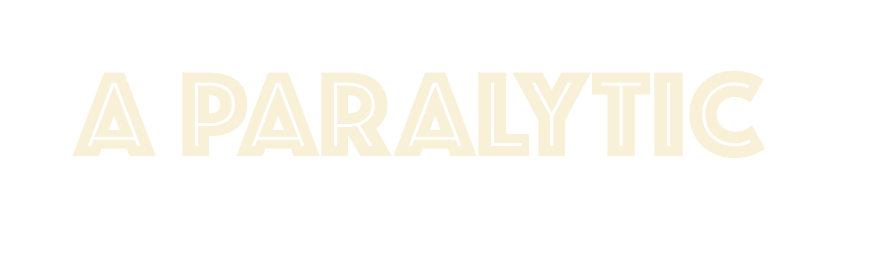 ONE POSITIVE WORD!
Friends
With exciting news…
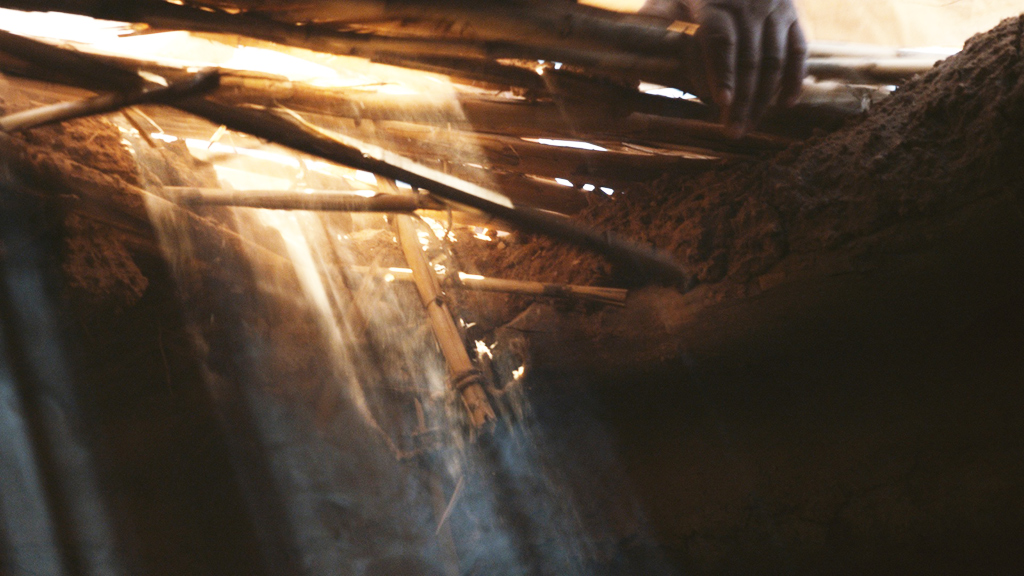 What did the scene look like?
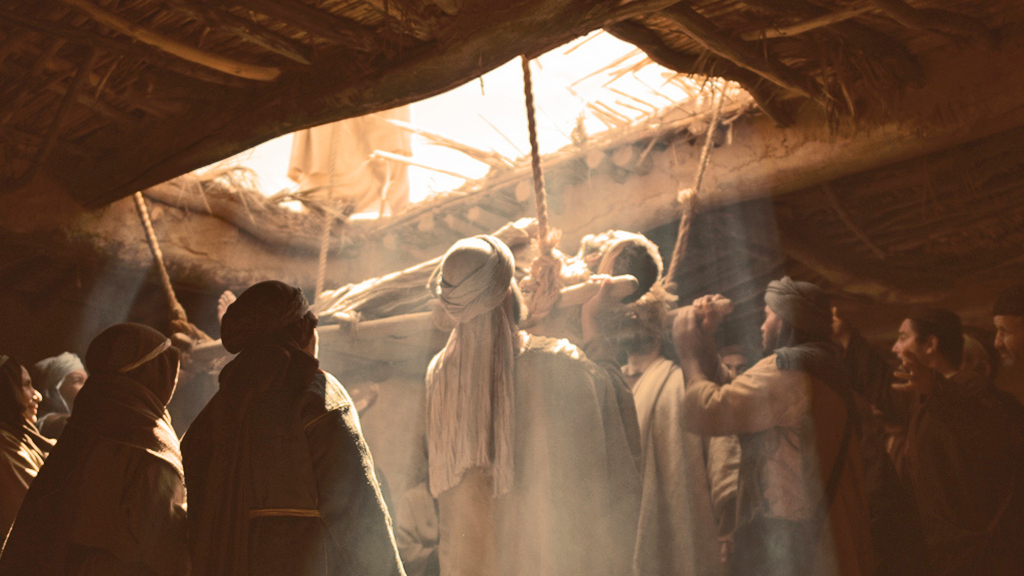 Jesus meets the paralytic.
FAITH IS SEEN !
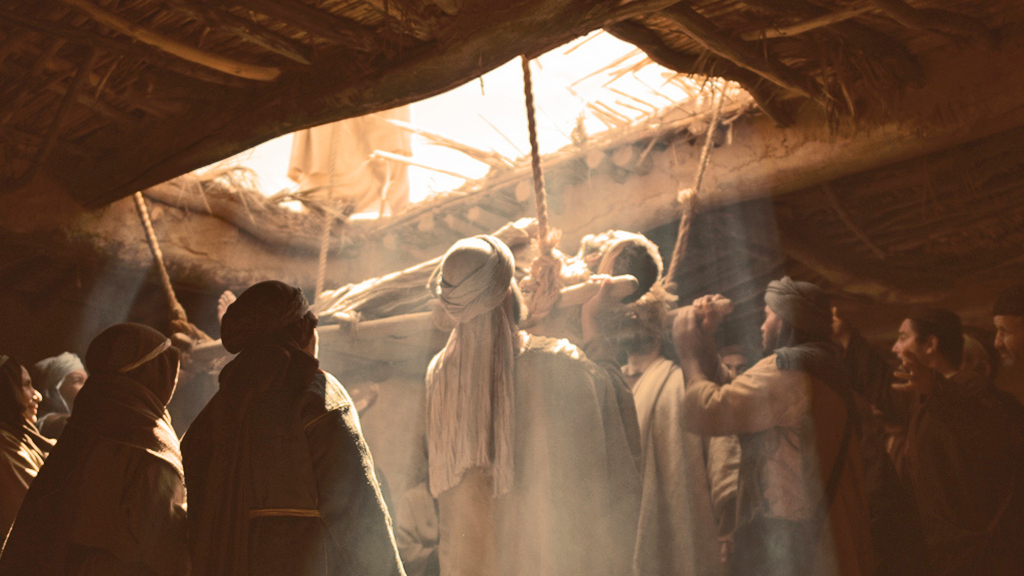 Jesus meets the paralytic.
FAITH MOVES !